HAQAA3 EQA TRAINING

PEER-LEARNING SESSION 2: EXPERT RECRUITMENT AND TRAINING

Wednesday 29th January
INVOLVEMENT OF EXTERNAL EXPERTS: ACTIVITIES, PROFILES, ETC.
GTEC (Ghana Tertiary Education Commission) makes use of external experts especially during Institutional Accreditation, Programme Accreditation and Academic Audits activities.
GTEC specifically requests for experts of ranks of Senior Lecturer and above to be involved in such exercises.
There are instances where local experts required for some specialised programmes are brought from foreign international universities.
It is also a promotion criteria for experts to show evidence of national service undertaken during consideration for promotion and so these activities becomes relevant to these staff.
EXPERT TRAINING OFFERED BY THE AGENCY/MINISTRY
GTEC advertises for potential experts to apply and be considered for various Quality Assurance activities.
There are clearly stated criteria that must be met prior to the submission of CVs and these are verified.
These experts are trained on GTEC’s norms and standards and expectations since all activities are based of these norms and standards.
Training is either done in bulk for all newly recruited experts or it is done for each team prior to undertaking the activity.
EXPERT RECRUITMENT AND TRAINING: MAIN CHALLENGES and ways to overcome
The main challenge in expert recruitment is the unavailability of some specialised local experts.
Experts will have to be brought from international institutions and this makes the process quite expensive.
Experts in allied/related programmes are used.

Teaching staff, especially in professional programmes, without the required ranks to be considered as experts.
There is a waiver put in place for these professional experts and they are supplemented with experts from industry.
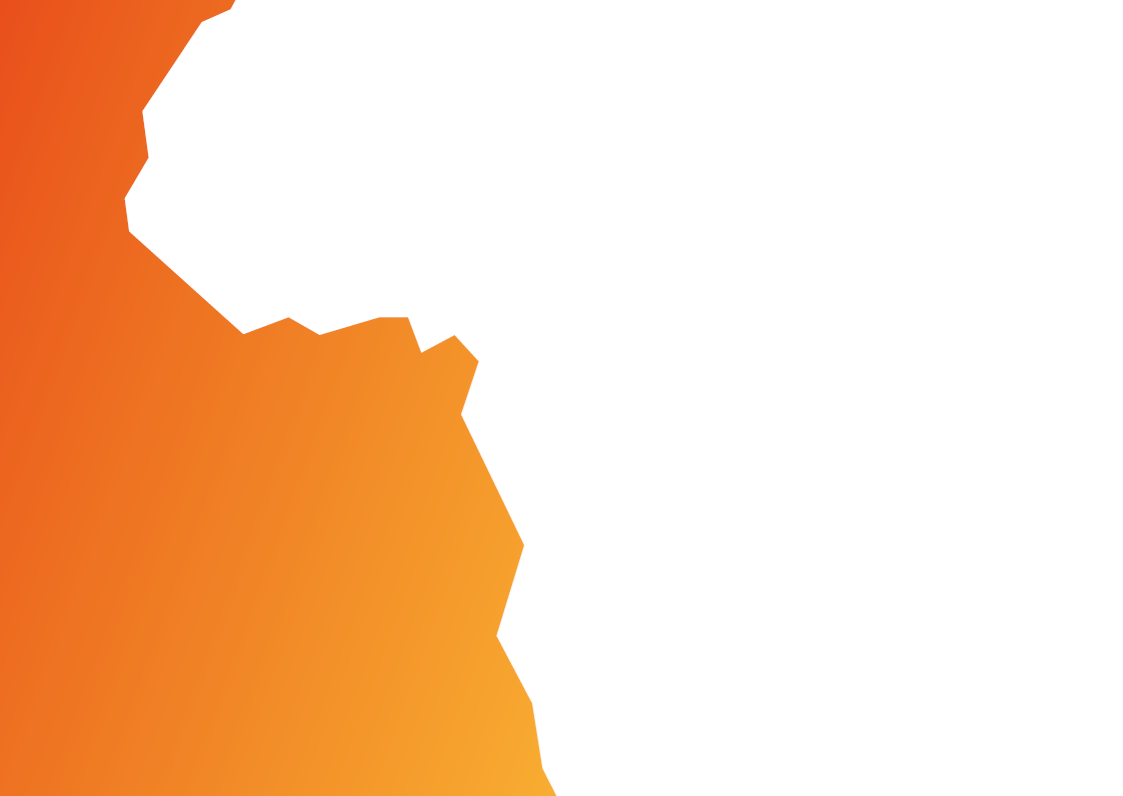 THANK YOU!
More information at

www.haqaa3.obreal.org